Региональный Интернет-проект 
«Попади в десятку»
Название объекта:
Бурсацкий сад
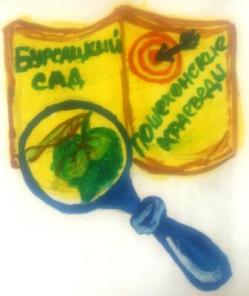 Команда «Пошехонские краеведы» 
МБОУ СШ №2 г. Пошехонье: 
Шушуева Екатерина Александровна (учитель информатики и истории) – руководитель;
Жукова Ольга Константиновна (заместитель директора по ВР);
Соболев Артём (ученик 7б класса);
Петрова Мария( ученица 7 а класса);
Моржов Данил (ученик 7б класса);
Попова Екатерина (ученица 7а класса).
Категория историко-культурного значения:
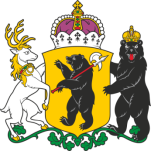 объект культурного наследия регионального значения
Местонахождение и географические координаты:
объект располагается вдоль набережной реки Пертомки,
 рядом со зданием школы (МБОУ СШ №2 г. Пошехонье).
Адрес: г. Пошехонье, ул. Советская, дом 4
Географические координаты: 58°29'56.5"N 39°07'11.3“E
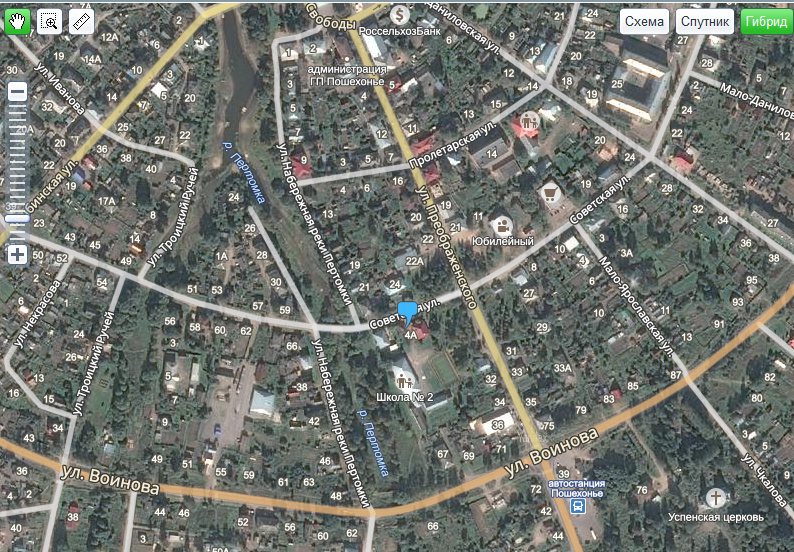 [Speaker Notes: Местонахождение сада]
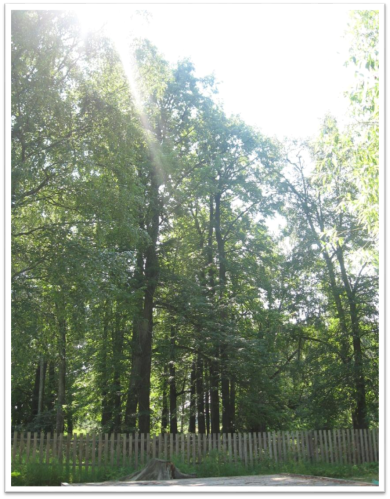 Время возникновения:
к. XIX - н. XXвв.
Вид объекта:
ансамбль
Бурсацкий сад — это сад, 
посаженный воспитанниками 
духовного училища (бурсаками).
Особенности объекта
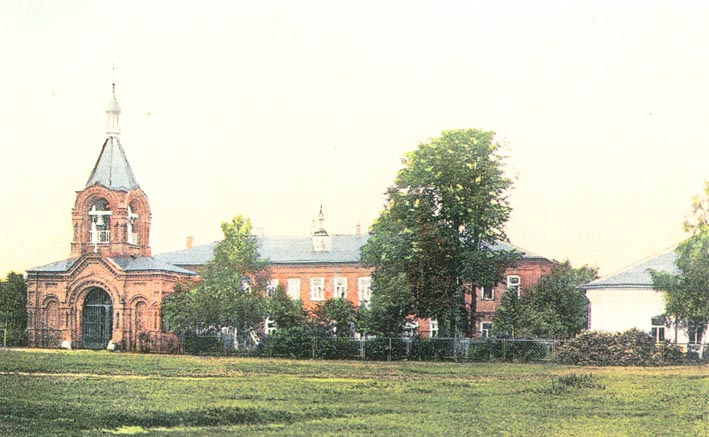 Пошехонское уездное духовное училище
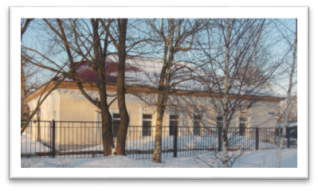 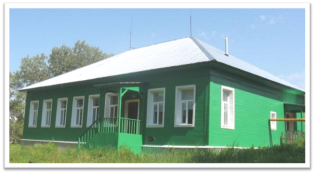 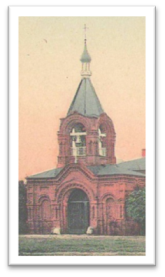 Дом смотрителя училища. 
2-ая пол. XIX века
Сейчас: дошкольная группа
Пошехонское уездное  училище. 
нач. XIX века
Позднее училищная больница. 
Сейчас: школьная столовая
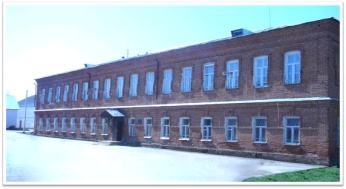 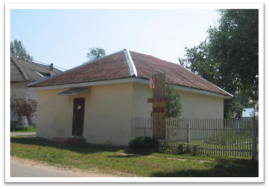 Шатровая колокольня-звонница над Святыми воротами. 
1897г.  Архитектор 
Федосеев
(не сохранилась)
Новый корпус Пошехонского уездного  
духовного училища. 
Проект здания утвержден в 1883г. 
Сейчас: средняя школа
Служебный  флигель.
 к. XIX в.
Сейчас: музей «Топтыгин  дом»
Современное состояние
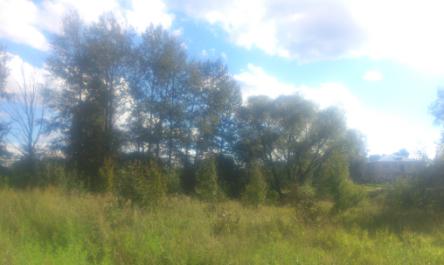 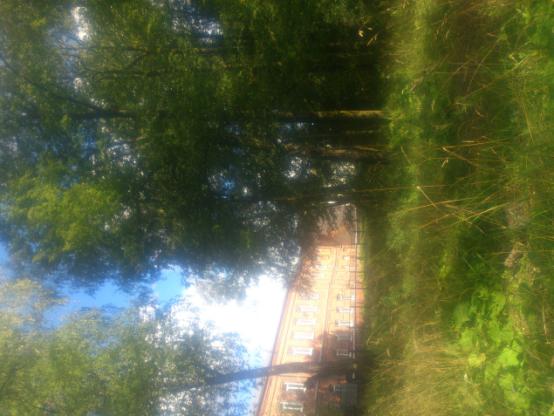 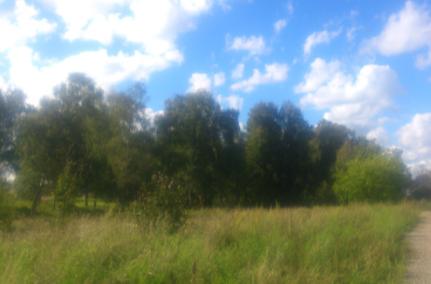 [Speaker Notes: Сейчас сад находится в запущенном состоянии. Около 5 лет назад на берегу были посажены молодые деревья.]
Перспективы объекта
Социальная: благоустройство сада (для прогулок, повседневного, тихого отдыха населения).
Образовательная: изучение и исследование местности и деревьев.
Туристическая:  знакомство с жизнью бурсы, значение липы для русских людей.
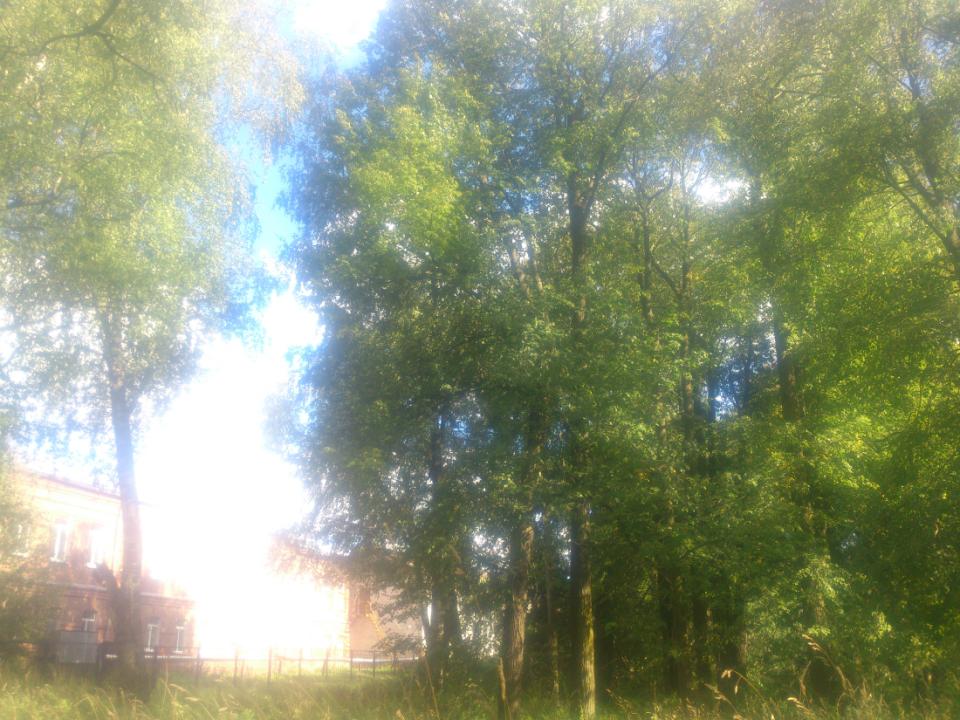 Сохраним 
историческое и природное богатство
 нашего региона
ВМЕСТЕ!